Plesso «Siciliano»
GIOCO CON...LE ESPRESSIONI DEL VISO!
A cura di Marina Romano
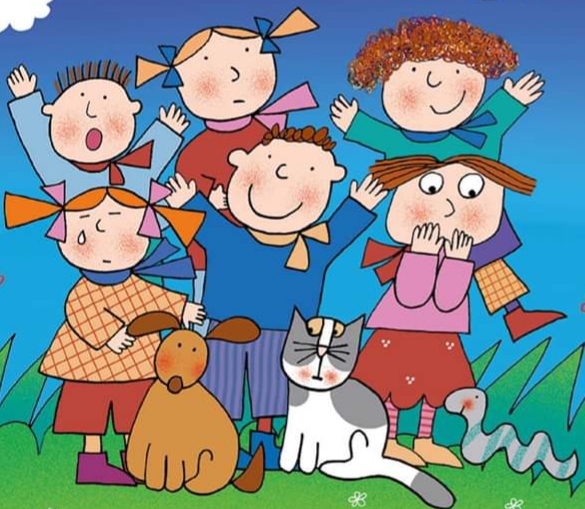 Sez. E
Ins. Esposito Teresa
Ins. Romano Marina
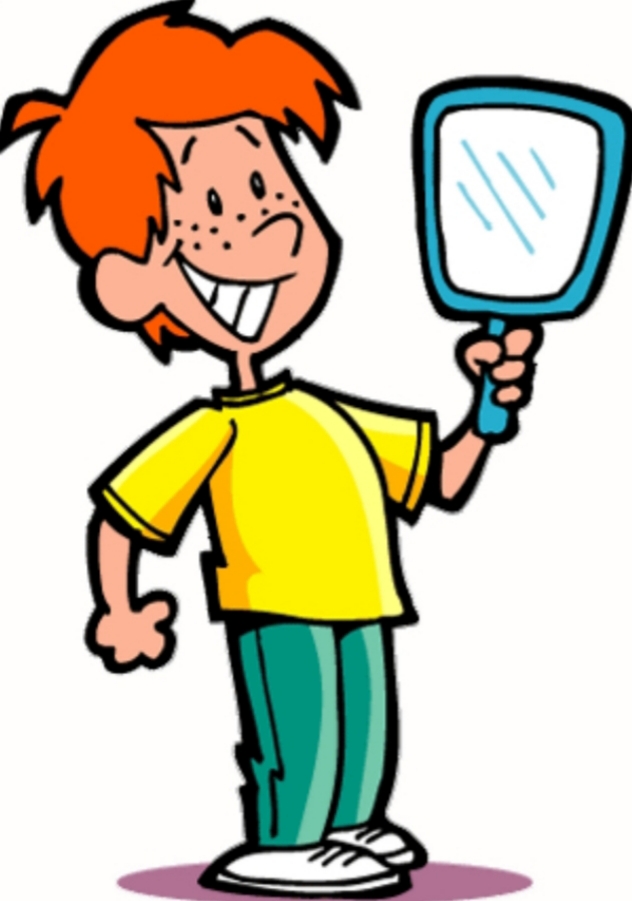 Con il viso puoi raccontare tanti stati d'animo! OSSERVA NUOVAMENTE ALLO SPECCHIO IL TUO VOLTO!
GIOCA AD IMITARE E A FAR ASSUMERE AL TUO VISO UN'ESPRESSIONE FELICE, TRISTE, ARRABBIATA, SPAVENTATA. DIVERTENDOTI NE NOTERAI COSI' I CAMBIAMENTI!
ECCO QUANDO SI E' ....
Ascolta
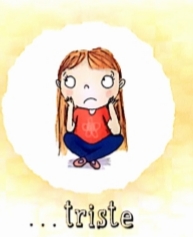 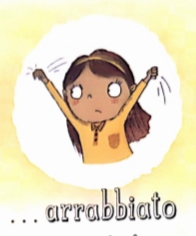 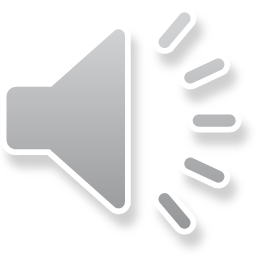 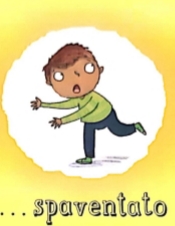 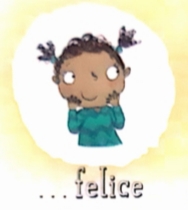 OSSERVA E  RICONOSCI LE VARIE ESPRESSIONI DEL VISO DEL BAMBINO. 
DOPO AVER STAMPATO LE IMMAGINI  COLORALE , UTILIZZANDO LA TECNICA  PITTORICA CHE PREFERISCI.
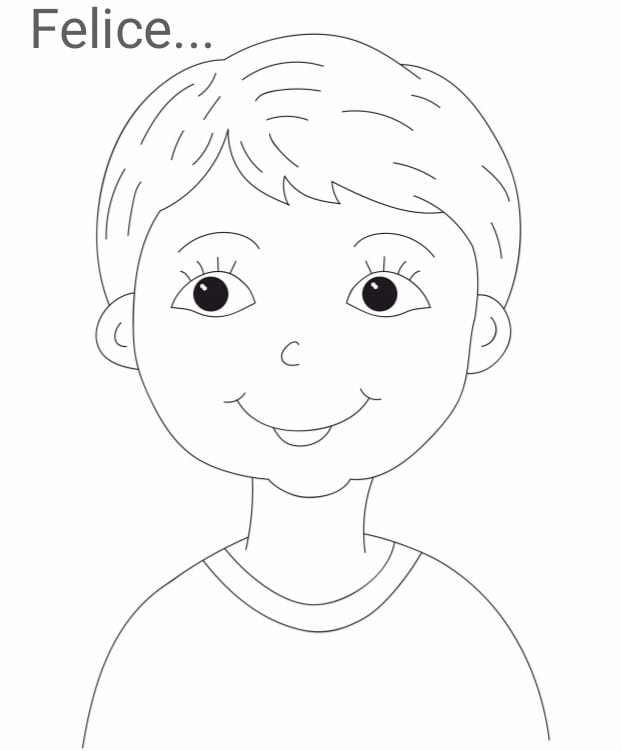 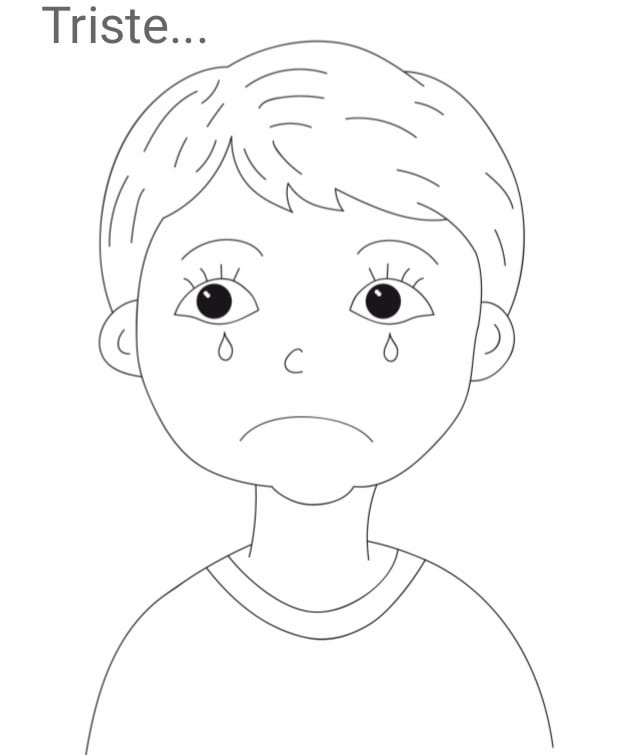 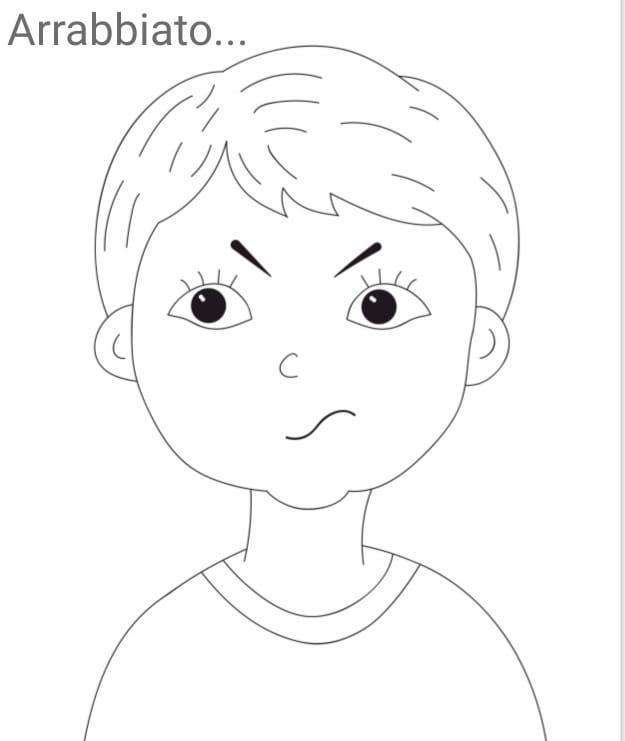 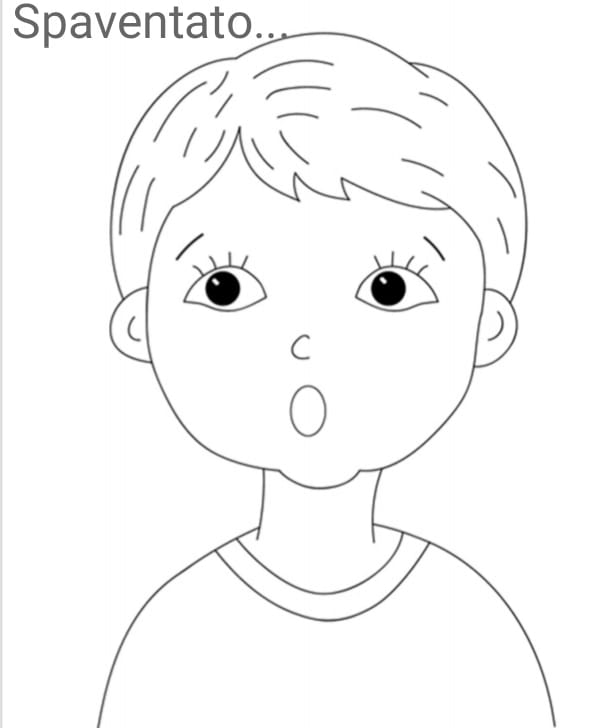 Buon lavoro!